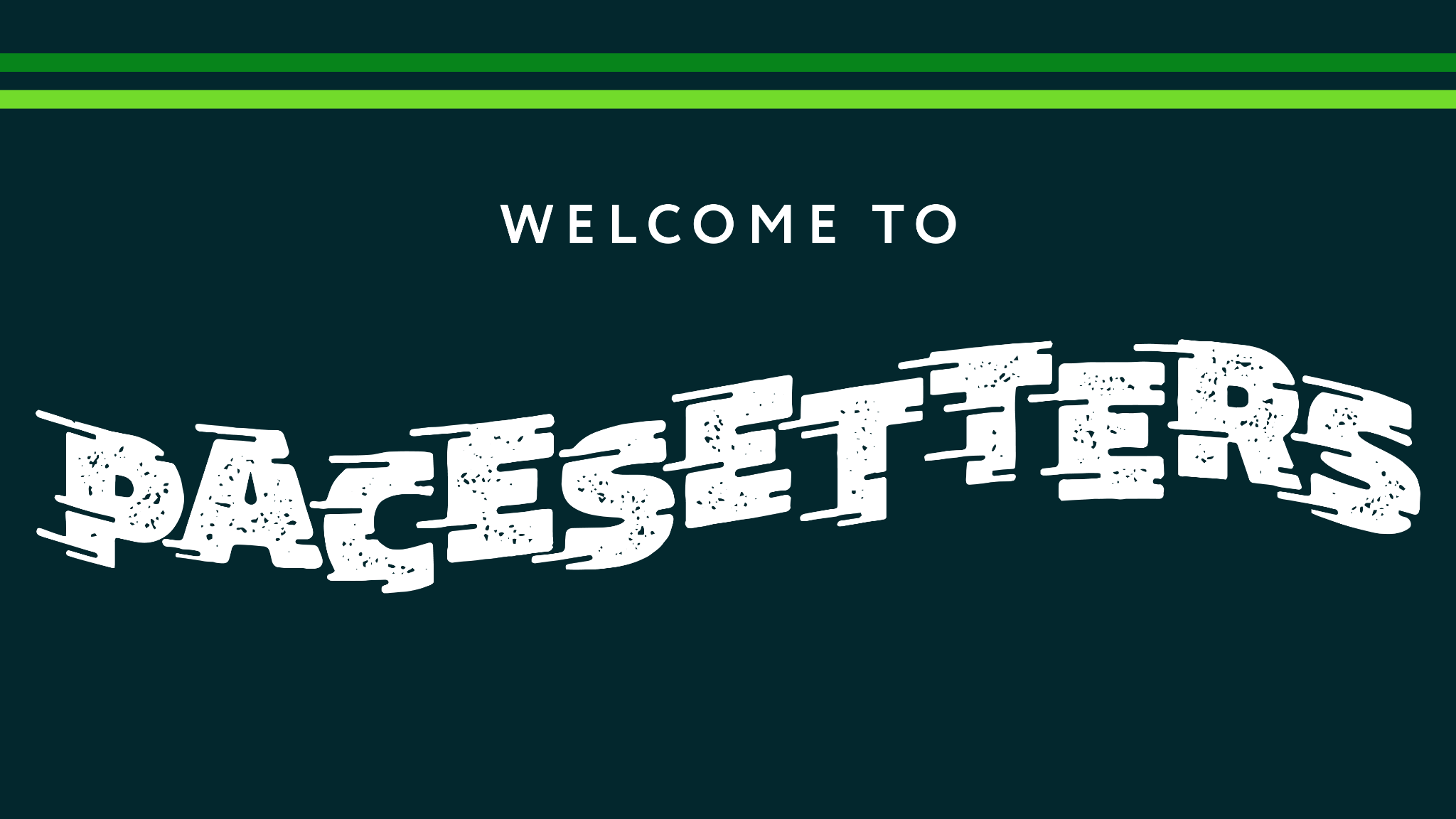 Philippians 1:19-26
1:19 I know that this will turn out for my deliverance through your prayers and the provision of the Spirit of Jesus Christ, 20 according to my earnest expectation and hope, that I will not be put to shame in anything, but that with all boldness, Christ will even now, as always, be exalted in my body, whether by life or by death. 21 For to me, to live is Christ and to die is gain. 22 But if I am to live on in the flesh, this will mean fruitful labor for me; and I do not know which to choose. 23 But I am hard-pressed from both directions, having the desire to depart and be with Christ, for that is very much better; 24 yet to remain on in the flesh is more necessary for your sake.
Philippians 1:19-26
25 Convinced of this, I know that I will remain and continue with you all for your progress and joy in the faith, 26 so that your proud confidence in me may abound in Christ Jesus through my coming to you again.
Philippians 1:19-26
1:19 I know that this will turn out for my deliverance through your prayers and the provision of the Spirit of Jesus Christ, 20 according to my earnest expectation and hope, that I will not be put to shame in anything, but that with all boldness, Christ will even now, as always, be exalted in my body, whether by life or by death.
“I will be rescued, one way or another”
Philippians 1:19-26
1:19 I know that this will turn out for my deliverance through your prayers and the provision of the Spirit of Jesus Christ, 20 according to my earnest expectation and hope, that I will not be put to shame in anything, but that with all boldness, Christ will even now, as always, be exalted in my body, whether by life or by death.
“I will be rescued, one way or another”
“I can exalt Christ,  regardless of the outcome of my trial”
Philippians 1:19-26The Ultimate Win-Win
“CHRIST IS IN CONTROL OF THE OUTCOME”
Matthew 28:18 And Jesus came up and spoke to them, saying, “All authority has been given to Me in heaven and on earth. 19 Go therefore and make disciples of all the nations, baptizing them in the name of the Father and the Son and the Holy Spirit . . .”
Philippians 1:19-26The Ultimate Win-Win
“CHRIST IS IN CONTROL OF THE OUTCOME”
“If Jesus wants me to be released, no one can stop Him from doing this (Acts 16)” . . .
“. . . & if Jesus doesn’t release me, it is because He can better advance His purpose & my good in this way (Rom. 8:28)”
Philippians 1:19-26The Ultimate Win-Win
“CHRIST IS IN CONTROL OF THE OUTCOME”
Are you ultimately a victim of random circumstances &/or people’s choices?
Or are you ultimately safe in the hands of a sovereign Christ?
Philippians 1:19-26The Ultimate Win-Win
“DEATH MEANS BEING WITH CHRIST”


A conscious afterlife in Christ’s presence vs. personal annihilation(see also 2 Cor. 5:6,8; Lk. 23:43)
1:21 For to me, to live is Christ and to die is gain . . . 23 . . . (I have) the desire to depart and be with Christ, for that is very much better . . .
Philippians 1:19-26The Ultimate Win-Win
“DEATH MEANS BEING WITH CHRIST”


A conscious afterlife in Christ’s presence vs. personal annihilation(see also 2 Cor. 5:6,8; Lk. 23:43)
The assurance of Christ’s welcome vs. fear of His condemnation (see 2 Cor. 5:21)
1:21 For to me, to live is Christ and to die is gain . . . 23 . . . (I have) the desire to depart and be with Christ, for that is very much better . . .
Philippians 1:19-26The Ultimate Win-Win
“DEATH MEANS BEING WITH CHRIST”


Are you clutching on to this life at all costs?
Or are you ready to go?
1:21 For to me, to live is Christ and to die is gain . . . 23 . . . (I have) the desire to depart and be with Christ, for that is very much better . . .
Philippians 1:19-26The Ultimate Win-Win
“But for them it was only the beginning of the real story.  All their life in this world . . . had only been the cover and the title page: now at last they were beginning Chapter 1 of the Great Story which no one on earth has read – which goes on forever, in which every chapter is better than the one before.”
C. S. Lewis, The Narnian Chronicles, “The Last Battle”
“DEATH MEANS BEING WITH CHRIST”


Are you clutching on to this life at all costs?
Or are you ready to go?
Philippians 1:19-26The Ultimate Win-Win
“MORE TIME HERE MEANS FRUITFUL SERVICE FOR CHRIST”




Is your goal our culture’s view of retirement?
1:22 But if I am to live on in the flesh, this will mean fruitful labor for me . . . 24 . . . to remain on in the flesh is more necessary for your sake. 25 Convinced of this, I know that I will remain and continue with you all for your progress and joy in the faith . . .
Philippians 1:19-26The Ultimate Win-Win
“MORE TIME HERE MEANS FRUITFUL SERVICE FOR CHRIST”




Is your goal our culture’s view of retirement?
Or is it redeployment - to keep serving Christ before you go to be with Him forever?
1:22 But if I am to live on in the flesh, this will mean fruitful labor for me . . . 24 . . . to remain on in the flesh is more necessary for your sake. 25 Convinced of this, I know that I will remain and continue with you all for your progress and joy in the faith . . .
Philippians 1:19-26The Ultimate Win-Win
“MORE TIME HERE MEANS FRUITFUL SERVICE FOR CHRIST”




Is your goal temporal gratification & control?
Or is it redeployment - to keep serving Christ before you go to be with Him forever?
“Ask God . . . how you might do the best with what you have got and model in your own person the mobilizing of the over-65’s to continue giving all they can for as long as they can to contribute to the . . . ministry . . . Each of us who is willing will be found to have a great deal to give for some mode of . . . ministry that can in practice be invaluable.”
J. I. Packer, Finishing Our Course with Joy, pp. 98,99.
Philippians 1:19-26The Ultimate Win-Win
“CHRIST IS IN CONTROL OF THE OUTCOME”
“DEATH MEANS BEING WITH CHRIST”
“MORE TIME HERE MEANS FRUITFUL SERVICE FOR CHRIST”
NEXT WEEK:
Philippians 1:27 – 2:2
Unity: What It Is & Why It’s So Important